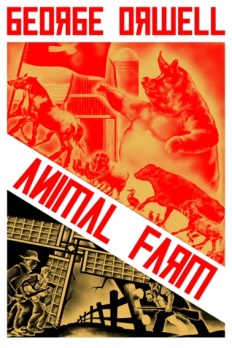 Friday, 19 April 2019
SWBAT…
Construct 3 topic sentences and provide evidence for each in the construction of a 5 paragraph essay.

WARM-UP
Write 2 complex sentences about  your plans for the weekend. (One SC, DC, IC; and the other IC, SC, DC)
AGENDA
Begin 5 Paragraph Essay Worksheet (TS and Evidence due today)

DUE DATES
 R, 25Apr2019: Animal Farm 5 Paragraph Essay
Monday, 22 April 2019 (P3, 5)
SWBAT…
Construct two, well-written body paragraphs.
WARM-UP
Using compound and complex sentences, describe a time in your life when you helped someone (5 sentences).
AGENDA
Complete Body Paragraph1
Video Break
Complete Body Paragraph2
DUE DATES
 Today: Body Paragraph 1&2
 W, 24Apr2019: Body Paragraph 3
 R, 25Apr2019: Intro and Conclusion Paragraphs
 M, 29Apr2019: Final Revision
 T, 30Apr2019: AF 5 Paragraph Essay
All remaining AF Annotations will be checked today
Tuesday, 23 April 2019 (P6)
SWBAT…
Construct two, well-written body paragraphs.

WARM-UP
Using compound and complex sentences, describe a time in your life when you helped someone (5 sentences).
AGENDA
New Seats
Complete Body Paragraph1
Video Break
Complete Body Paragraph2
DUE DATES
 Today: Body Paragraph 1&2
 W, 24Apr2019: Body Paragraph 3
 F, 26Apr2019: Intro and Conclusion Paragraphs
 M, 29Apr2019: Final Revision
 T, 30Apr2019: AF 5 Paragraph Essay
All remaining AF Annotations will be checked today
Wednesday, 24 April 2019
SWBAT…
Complete all body paragraphs for their 5 paragraph essay. 

WARM-UP
Sign a computer out from the cart and begin Body Paragraph 3
AGENDA
Complete Body Paragraph3

DUE DATES
Today: Body Paragraph 3
 R, 25Apr2019: Intro and Conclusion Paragraphs (P3, 5)
F, 26Apr2019: Intro and Conclusion Paragraphs (P6)
 M, 29Apr2019: Final Revision
 T, 30Apr2019: AF 5 Paragraph Essay
Thursday, 25 April 2019 (P3, 5)
SWBAT…
Complete all introduction and conclusion for their 5 paragraph essay. 

WARM-UP
Sign a computer out from the cart and wait for instructions.
AGENDA
Intro and Conclusion Samples
Complete Intro and Conclusion Paragraph
DUE DATES
 Today: Intro and Conclusion Paragraphs (P3, 5)
M, 29Apr2019: Final Revision
 T, 30Apr2019: AF 5 Paragraph Essay
Friday, 26 April 2019 (P6)
SWBAT…
Complete all introduction and conclusion for their 5 paragraph essay. 

WARM-UP
Sign a computer out from the cart and wait for instructions.
AGENDA
Intro and Conclusion Worksheets
Complete Intro Paragraph
Complete Conclusion Paragraph
DUE DATES
 Today: Intro and Conclusion Paragraphs (P6)
 M, 29Apr2019: Final Revision
 T, 30Apr2019: AF 5 Paragraph Essay